Комплекс средств для проведения радиолокационных наблюдений объектов, сближающихся с Землей
Д. А. Маршалов, Ю. С. Бондаренко, Ю. Д. Медведев, Д. Е. Вавилов, М. Б. Зотов, А. Г. Михайлов
Введение
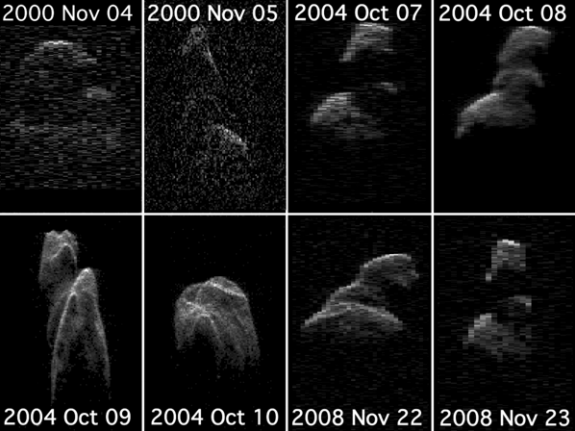 Радиолокация позволяет определить:
размеры и форму;
особенности вращения;
свойства поверхности;
и уточнить элементы  орбиты объектов. 

Для проведения радиолокационных наблюдений необходимо: 
передающая и приемная антенные системы (АС);
высокочувствительная аппаратура для регистрации эхо-сигналов;
программный комплекс для подготовки наблюдений и обработки полученных данных.
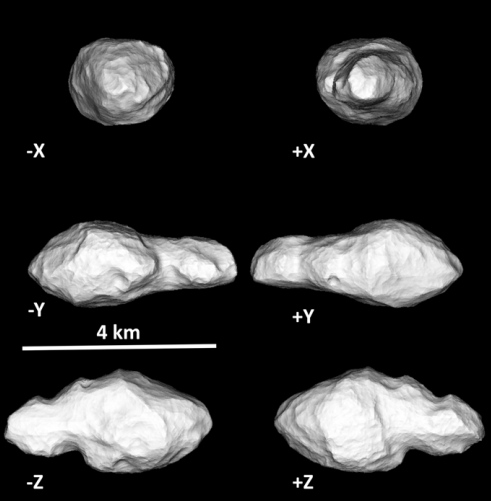 Планирование и проведение наблюдений
Параметры ОСЗ*:
элементы орбиты;
диаметр; 
период вращения;
радиолокационное альбедо.
Передающая АС:
координаты;
диаметр и КИП; 
мощность передатчика;
частота сигнала передатчика.
Приемная АС:
координаты; 
диаметр и КИП; 
шумовая температура;
минимальный угол места.
Программа планирования радиолокационных наблюдений «Эхо-2»**
Эфемерида
прямое восхождение и склонение
азимут и угол места
расстояние до объекта и скорость изменения расстояния
видимая звездная величина
углы элонгации Солнца и Луны
освещенность объекта Солнцем,
величина доплеровского сдвига частоты эхо-сигнала, 
время распространения сигнала до объекта и обратно
оценка отношения сигнал-шум (ОСШ)
* - список радиолокационных целей обсерватории Голдстоун (МОИД < 1 а.е.)
** - модель движения включает DE423 и поправки к параметрам вращения Земли
Планирование и проведение наблюдений
Таблица 1. - Технические характеристики радиотелескопов
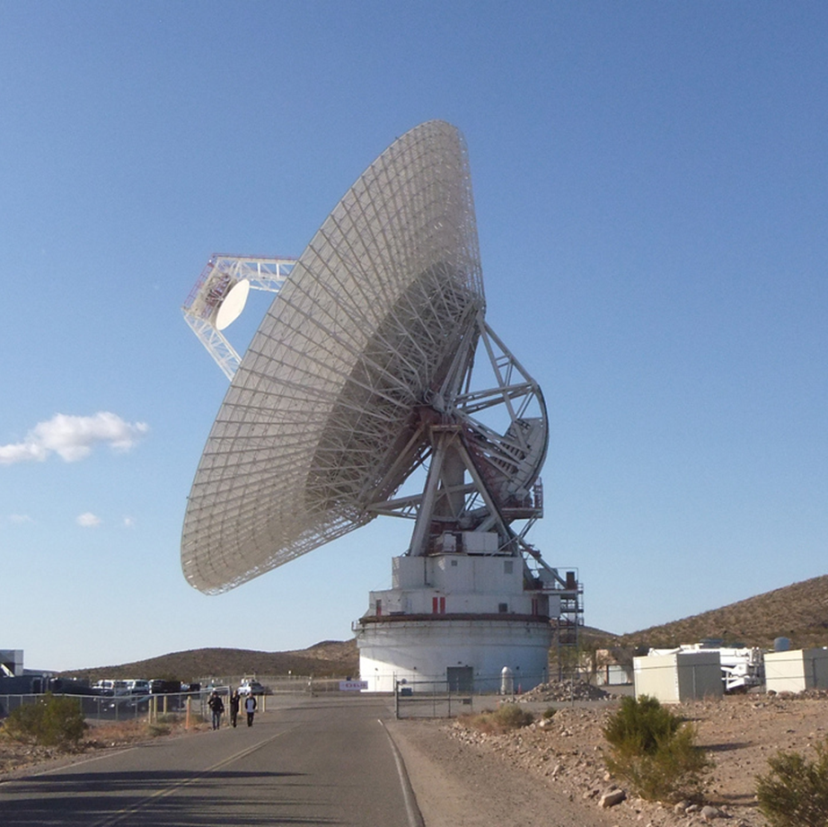 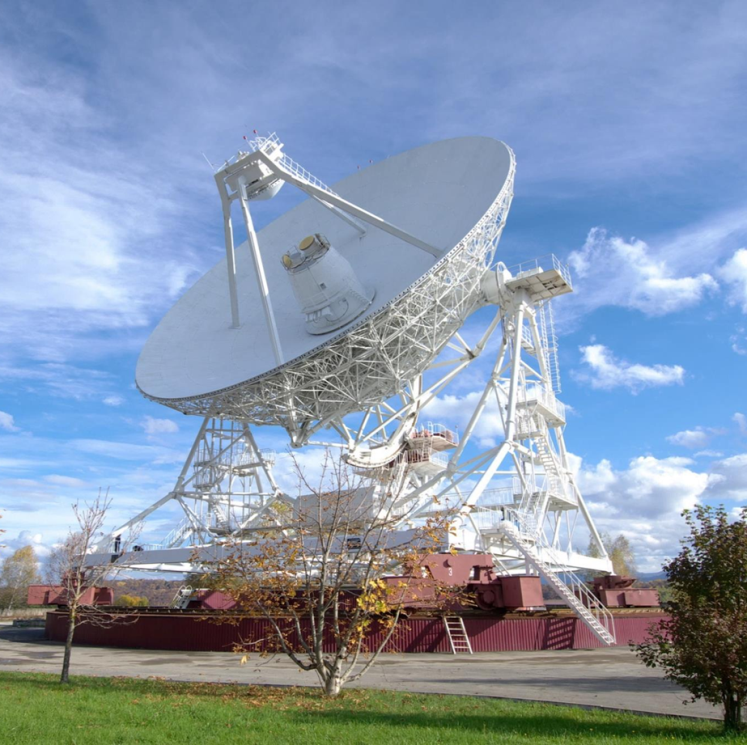 Планирование и проведение наблюдений
ОСШ = PП/∆PШ
Планирование и проведение наблюдений
Таблица 2. – Параметры ОСЗ, зарегистрированных на РТ-32
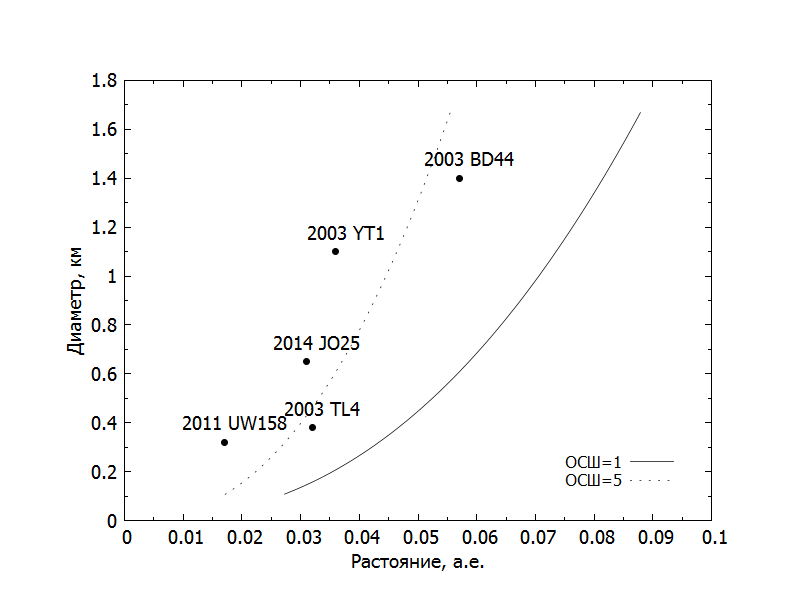 Нижняя граница чувствительности
Рис. 1 - Распределение размеров ОСЗ, зарегистрированных на РТ-32, в зависимости от расстояния для ОСШ равного 5.
СПС
8.2-9.1ГГц
Планирование и проведение наблюдений
0.1-1ГГц
16
1
LCP
МШУ
RCP
8.08 ГГц
Криостат
G0
G1
РПУ
64 МГц
5МГц
Система управления РТ-32
5 МГц
Синхр.
СЧВС
1 Гц
S
M
log -файл
2
1
fДИС
32
*.m5b
ПО обработки и анализа
ПК
Mark 5B+
Рис. 2. - Структура приемно-регистрирующего комплекса эхо-сигналов на РТ-32
Регистрация эхо сигнала:
Зеркальная компонента (OC) – сигнал с поляризацией ортогональной излученному
Диффузная компонента (SC) - сигнал с поляризацией совпадающей излученному

Коэффициент круговой поляризации = SC / OC (характеристика неровностей поверхности)
Планирование и проведение наблюдений
RCP
Увеличения ОСШ (до 3 раз) путем:
суммирования k-частотных каналов
увеличения разрядности квантования Nу
LCP
1
f1
2
f2
f0 – частота сигнала передатчика  (у DSS-14 f0 = 8560 МГц);
fД – доплеровское смещение несущей частоты: 



u – скорость изменения расстояния между центром масс объекта и приемной антенной и v – передающей антенны
fП = 8.08ГГц  – частота сигнала гетеродина РПУ;
fk – частота настройки синтезатора частот канала СПС.
...
fk
k
0.5 – 32 МГц
fДИС. - частота дискретизации
0
N fдис.
fдис.
0
Обработка и анализ наблюдений
Программа обработки радиолокационных наблюдений «Спектр-1»:

выбор частотного разрешения Δf ≤ B (уширение спектра  B = 4πD sinδ/λP);
компенсация доплеровского смещения частоты fДi  для каждого i-го отсчета (i = 1, 2… fДИС /Δf );
Быстрое преобразование Фурье (БПФ) на интервале времени 1/Δf ;
Сложение спектров одного канала на заданном интервале накопления;
Сложение спектров разных каналов с соответствующей поляризацией.
Спектры мощности
Данные наблюдений
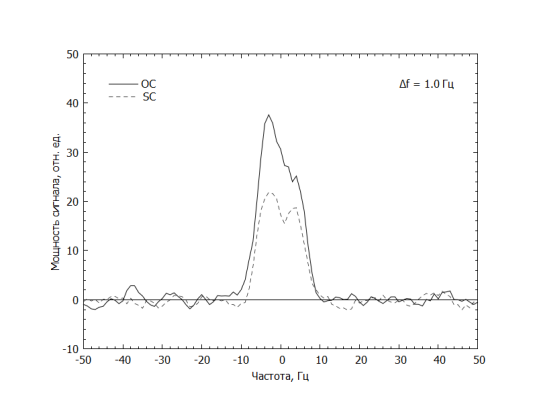 *.m5b
Обработка и анализ наблюдений
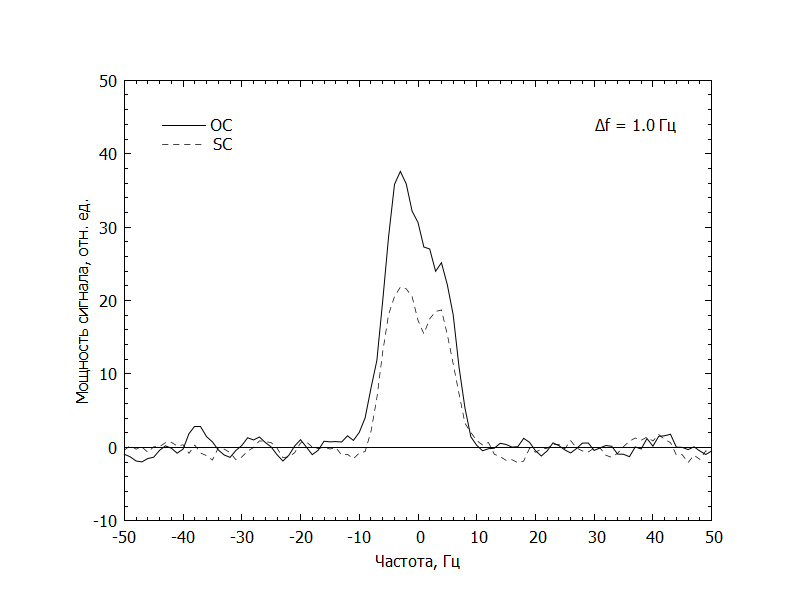 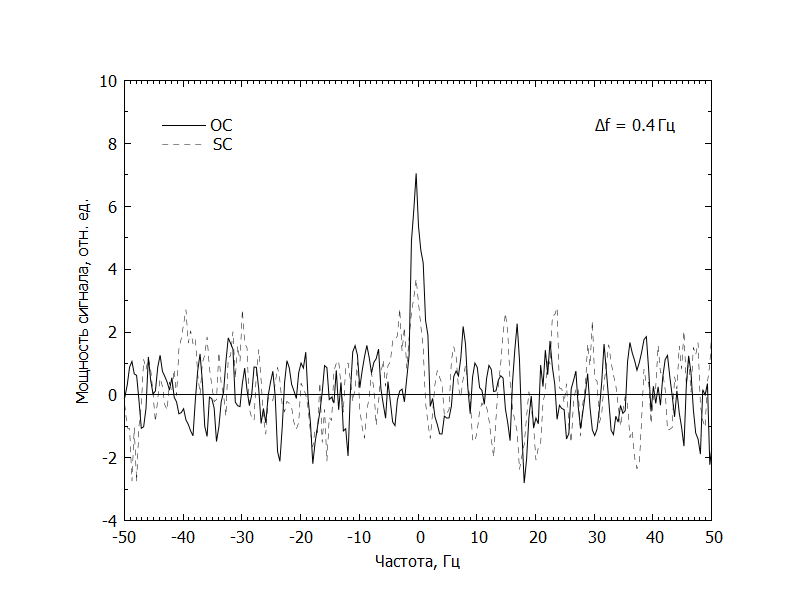 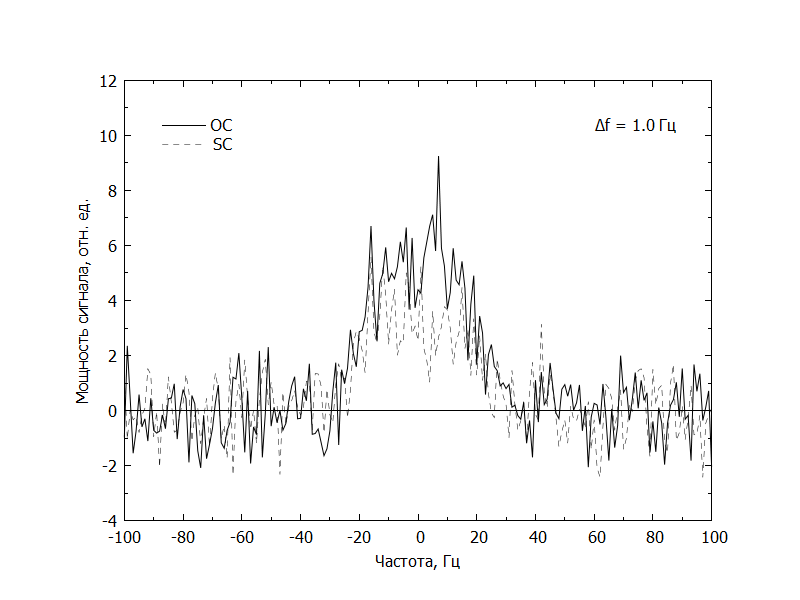 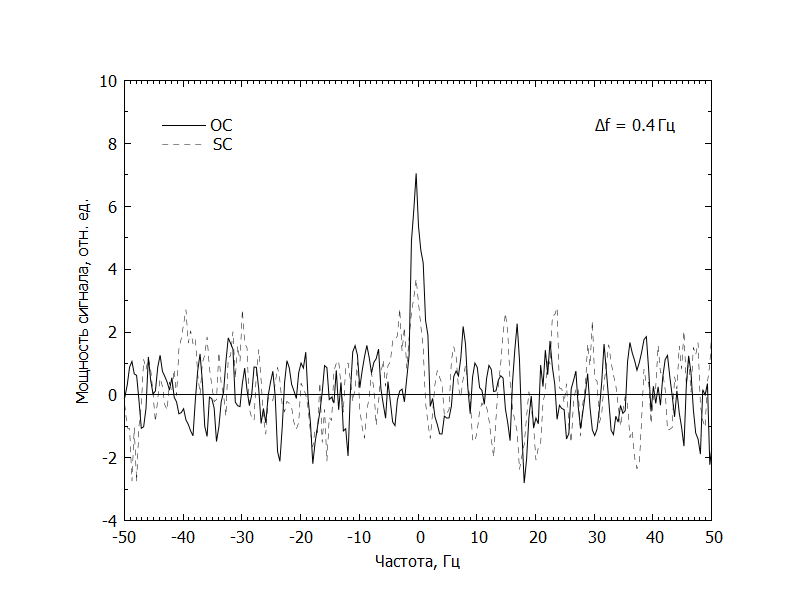 Медленно вращающийся астероид P = 27 часов (B = 1.4 Гц)
Рис. 3 - Спектры мощности зеркальной (OC) и диффузной (SC) компонент эхо-сигнала астероида 2003 TL4, полученный по наблюдениям обсерватории “Зеленчукская” 29 октября 2016 года.
Обработка и анализ наблюдений
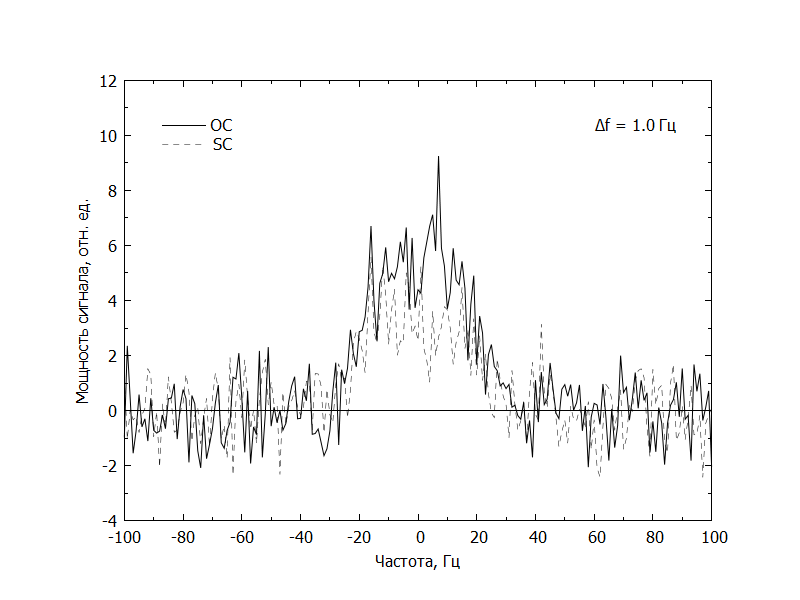 Узкий пик свидетельствует о наличии спутника у астероида
Рис. 4 - Спектры мощности зеркальной (OC) и диффузной (SC) компонент эхо-сигнала астероида 2003 YT1, полученный по наблюдениям обсерватории “Бадары” 31 октября 2016 года.
Обработка и анализ наблюдений
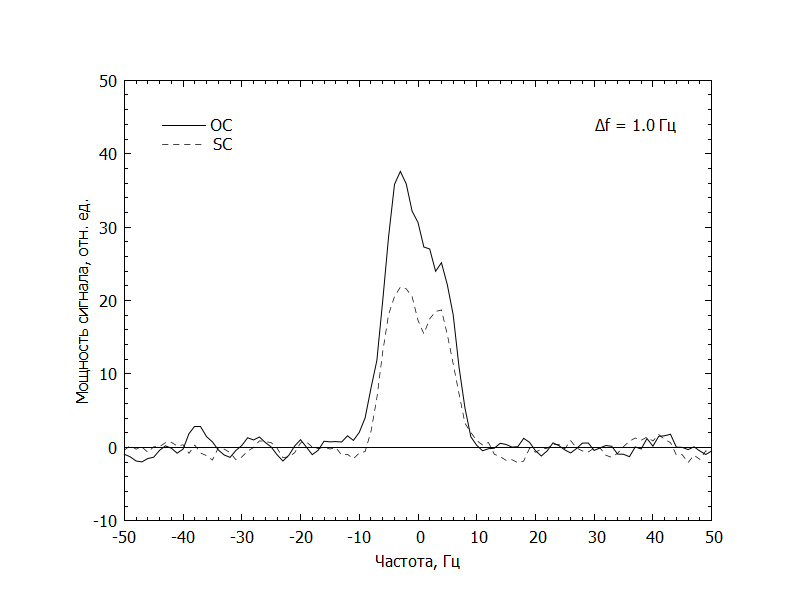 Бинарный астероид по форме напоминает гантелю, что проявляется в форме спектра диффузной компоненты эхо-сигнала
Рис. 5 - Спектры мощности зеркальной (OC) и диффузной (SC) компонент эхо-сигнала астероида 2014 JO25, полученный по наблюдениям обсерватории “Зеленчукская” 18 апреля 2017 года.
Заключение
Для проведения радиолокационных наблюдений ОСЗ адаптирован приемно-регистрирующий комплекс радиотелескопов РТ-32 сети “Квазар-КВО”.
Создан пакет программ для планирования наблюдений и обработки эхо-сигнала.
Получена диаграмма распределения размеров ОСЗ в зависимости от расстояния, определяющая нижнюю границу чувствительности радиотелескопов РТ-32 при проведении радиолокационных наблюдений.
Зарегистрированы эхо-сигналы от астероидов 2011 UW158, 2003 TL4, 2003 YT1, 2003 BD44, 2014 JO25. 
В результате обработки наблюдений получены спектры мощности эхо-сигналов этих астероидов. 
Анализ показал, что ширина спектров совпадет с приведенной априорной оценкой, формы спектров отражают физические характеристики, которые согласуется с другими радарными и фотометрическими наблюдениями.
Спасибо за внимание!